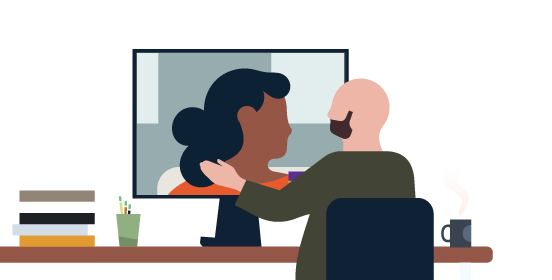 Accueillir le mode hybride
Découvrez chaque jour de nouvelles vidéos ! Découvrez les concepts du travail hybride puis adoptez les bonnes stratégies pour maintenir un équilibre et une productivité optimale.
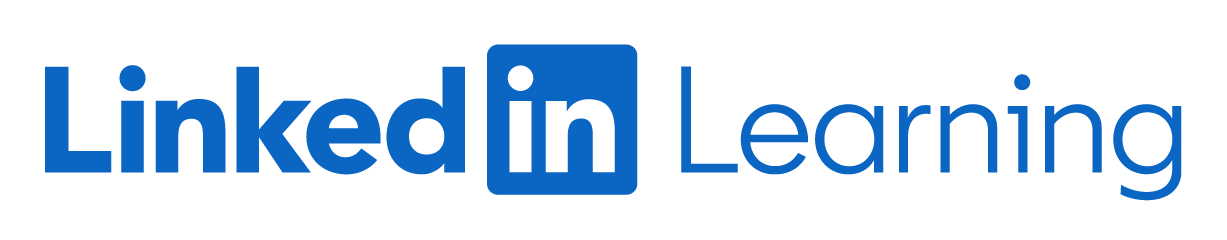